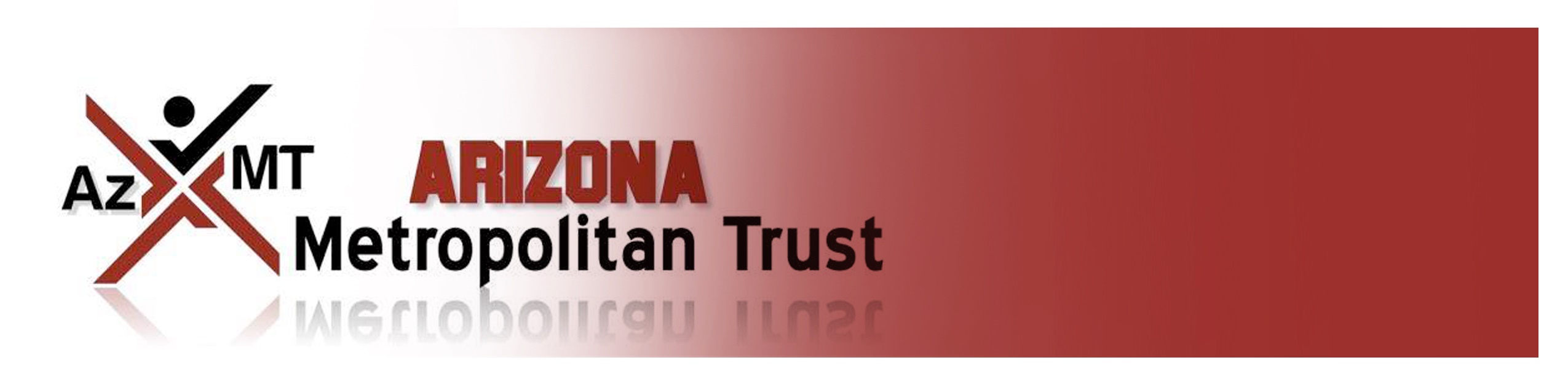 WICKENBURG2024-25 OPEN ENROLLMENT
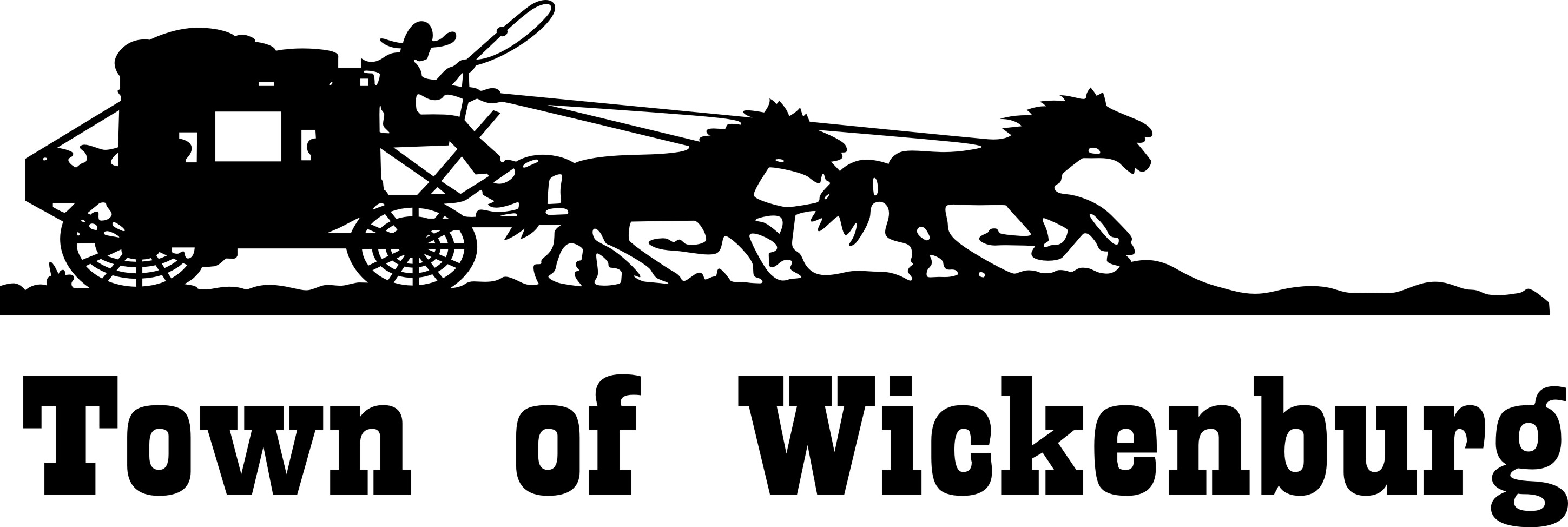 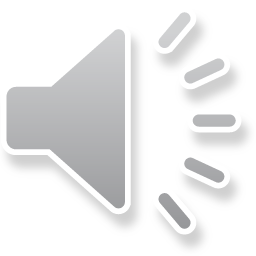 2024-25 Open Enrollment
Benefits Effective July 01, 2024
Open Enrollment
April 17 through May 06, 2024
Add, change or delete current elections (including changing plans, adding or dropping dependents, etc.)
Annual election unless Qualified Family Status change during plan year
Changes to eligibility must be made within 31 days of the event; if not, must wait until the next annual open enrollment period
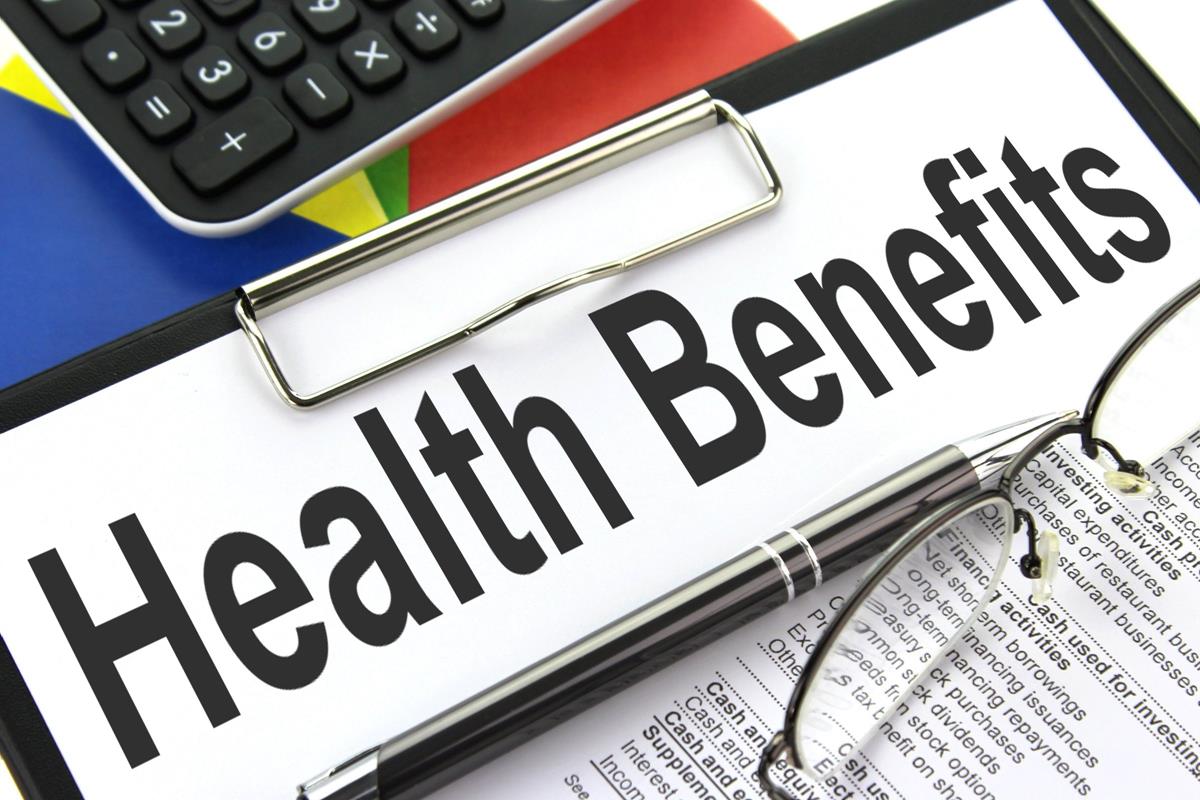 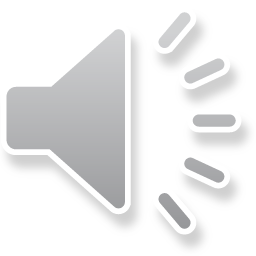 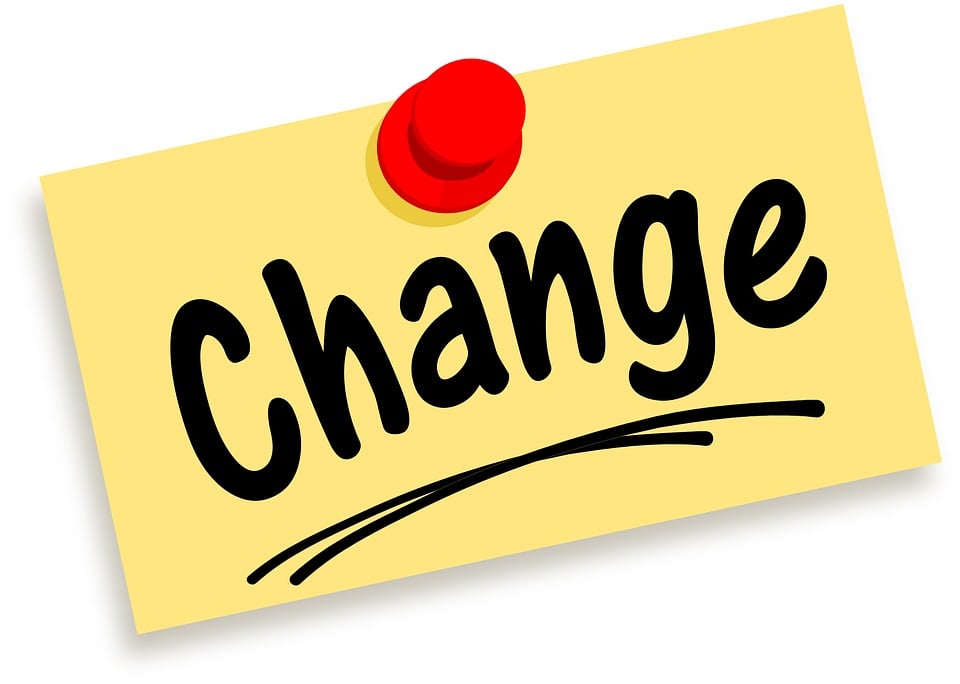 2024-25 Benefit Changes
Medical/Rx
Increase In-Network HDHP Deductible and Maximum Out-of-Pocket from $3,000/$6,000 to $3,200/$6,400
Wellness
Add Sword Digital Physical Therapy and Bloom Pelvic Health Program
Eligibility
Add Coverage for Domestic Partners (Same or Opposite Sex) and Eligible Children
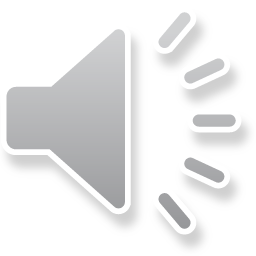 [Speaker Notes: PPIs:  Available OTC – Nexium, Prilosec, Etc.
Nasal:  Available OTC -]
Domestic Partner Coverage
If you wish to cover a domestic partner effective July 01, 2024, you must file a Declaration of Domestic Partnership available from Human Resources.  

The Declaration requires you to attest to the following:
Reside together in an exclusive mutual commitment similar to marriage and have done so for at least the last consecutive 12 months and plan to continue the relationship indefinitely
Not married to each other or any other individual (statutory or common law) and not a member of another domestic partnership
Both at least 18 years of age
Not related by blood or a degree of closeness which would prohibit marriage under the laws of the State of AZ
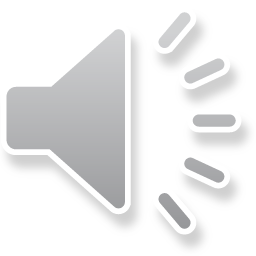 Domestic Partner Coverage (continued)
Each are the other’s sole domestic partner and responsible for the other’s common welfare
Jointly responsible for basic living expenses
Both mentally competent to consent to contract when the domestic partnership began and remain so for purposes of contracting for domestic partnership health insurance coverage or the dependent life benefit
Both financially interdependent, jointly responsible for the other’s basic living expenses and able to provide documents providing at least three of the following situations to demonstrate such interdependent has existed for a minimum of the last 12 consecutive months
Joint mortgage, property tax or joint tenancy on a residential lease
Joint bank, investment or credit account
Joint liabilities (e.g., credit cards, car loans)
Joint ownership of real property 
Will which designates the other as the primary beneficiary or a beneficiary designation form currently in effect for a retirement plan or life insurance policy
Power of attorney
Written agreement or contract regaring your relationship showing mutual support obligations
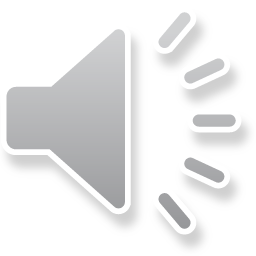 Domestic Partner Coverage (continued)
You must agree to notify Arizona Metropolitan Trust (via HR) of any change to your domestic partnership and any eligible children
This form must be signed by both partners, notarized and provided to HR

Tax Acknowledgement Form
Benefits provided to domestic partners and their eligible children are treated as taxable income
Signed by both partners
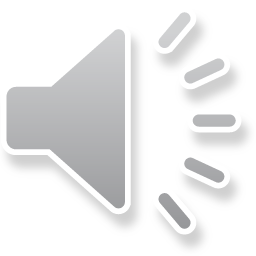 Quick Plan Review
Town of Wickenburg offers 3 Medical/Rx plans for you to choose from!

High Deductible Health Plan (HDHP)
$3,200/$6,400 Deductible/Max Out-of-Pocket (In-Network)
Includes Prescriptions
Once Deductible Met – Eligible Expenses Paid at 100%
Preventive Care Provided With No Member Cost Share
You MUST elect the HDHP to be eligible for the Health Savings Account (HSA)
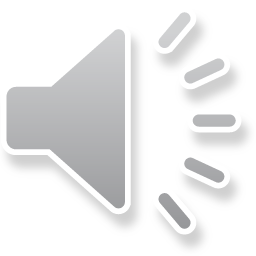 Quick Plan Review (continued)
Preferred Provider Option (PPO)
$750/$1,500 Deductible (In-Network)
$3,500/$7,000 Maximum Out-of-Pocket (In-Network)
Excludes Prescriptions – Separate Maximum of $3,600/$7,200
Office Visit Co-Pays
$25 Primary Care Providers
$45 Specialist
Coinsurance
20%
Preventive Care Provided With No Member Cost Share
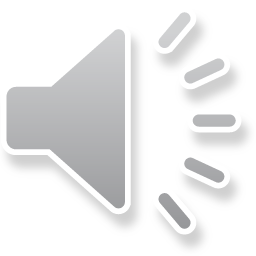 Quick Plan Review (continued)
Preferred Provider Option Buy-Up (PPO Buy-Up)
$250/$500 Deductible (In-Network)
$3,000/$6,000 Maximum Out-of-Pocket (In-Network)
Excludes Prescriptions – Separate Maximum of $4,100/$8,200
Office Visit Co-Pays
$25 Primary Care Providers
$45 Specialist
Coinsurance
20%
Preventive Care Provided With No Member Cost Share
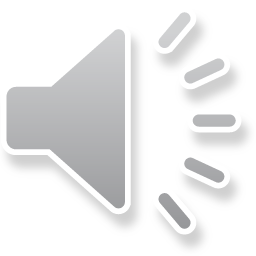 Refer to the Medical Plan Comparison in the Open Enrollment Guide!
Quick Plan Review (continued)
PPO and PPO Buy-Up – Prescription Co-Pays
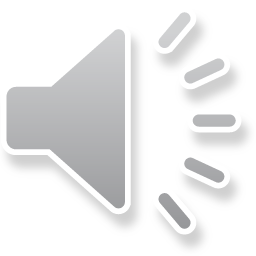 Health Savings Account (HSA)
Only available with enrollment in the HDHP
Maximum Contributions
2024 = $4,150 / $8,300 ($1,000 Catch-Up 55+)
Funds Roll Over Year-to-Year
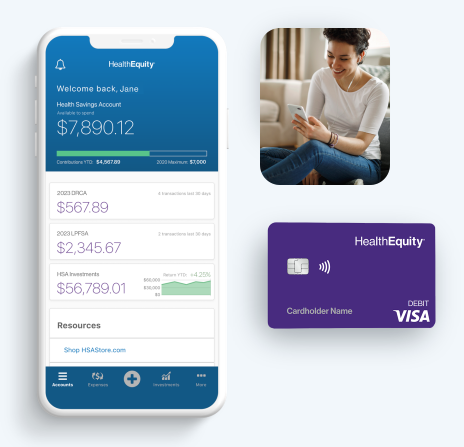 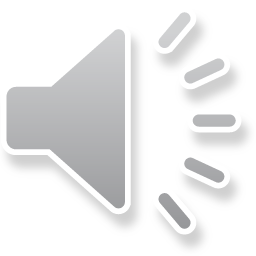 2024-25 Medical/Rx Premiums
For 2024-25 AzMT adopted a nominal 4% increase
Employee premiums will experience slight increases for 2024-25
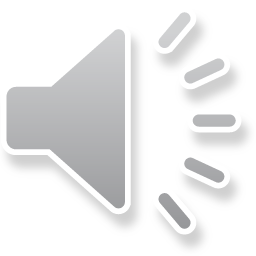 2024-25 Medical/Rx Premiums (continued)
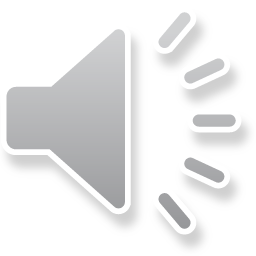 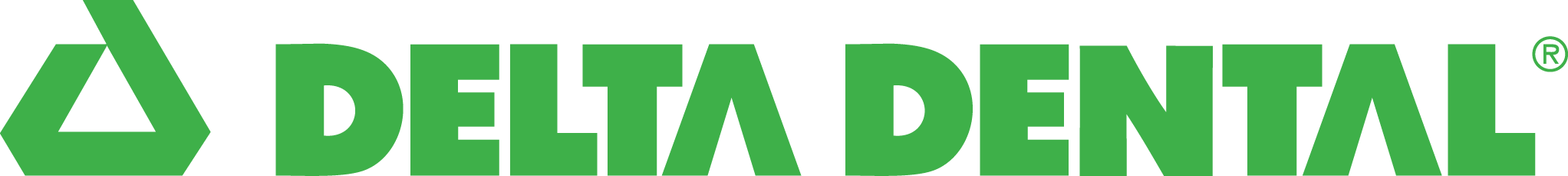 Delta Dental of AZ
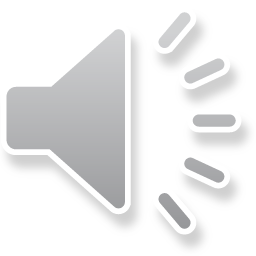 2024-25 Plan Changes
AzMT was able to enhance benefits and still offer a rate pass for 2024-25.
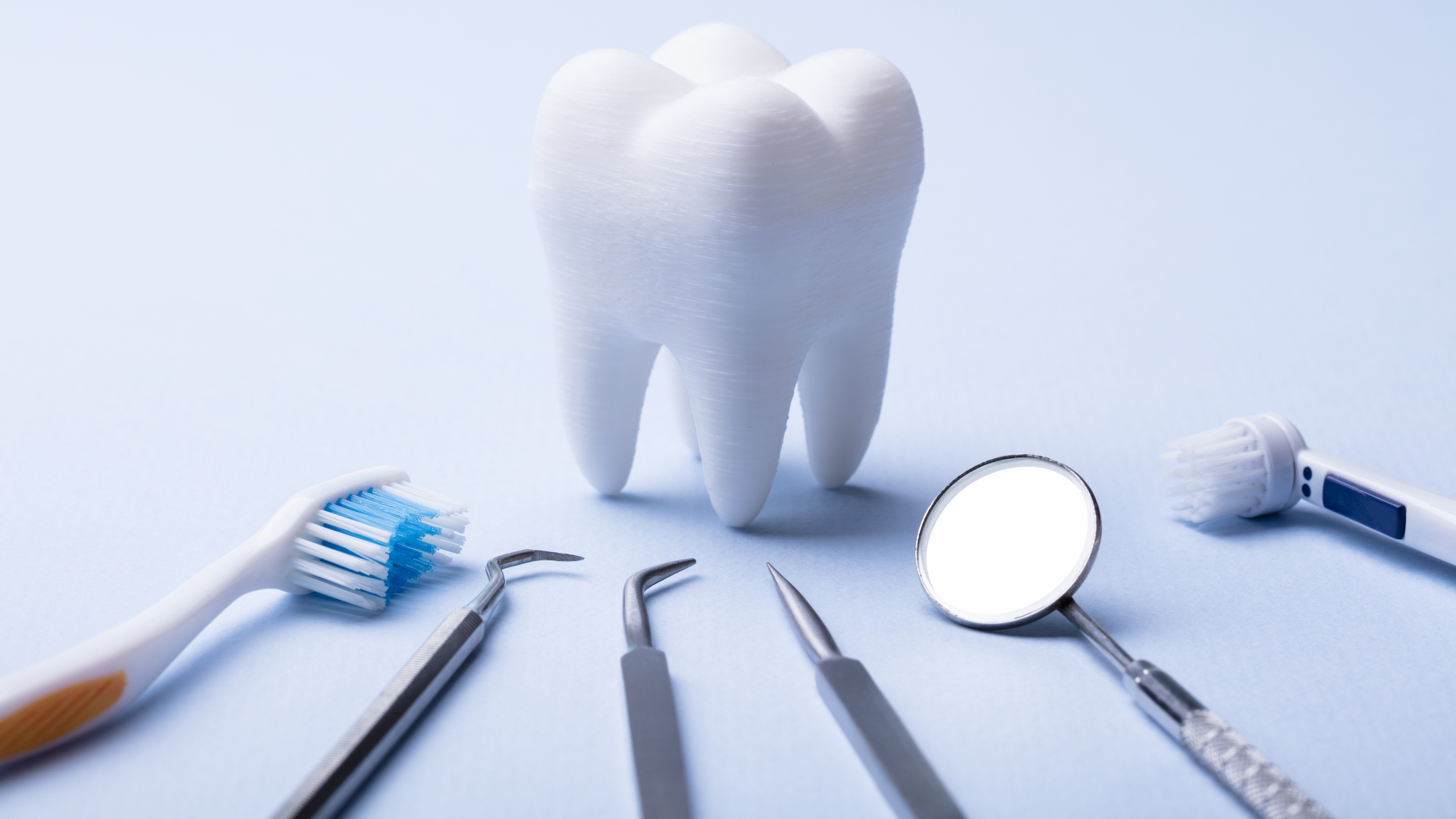 Benefit Changes
Change Bitewing X-Rays from 2x/Year to 1x/Year
Allow 3 Cleanings/Year
Add Special Healthcare Needs Program
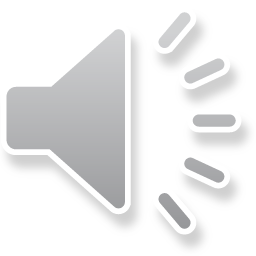 2024-25 Dental Premiums
No Premium Changes
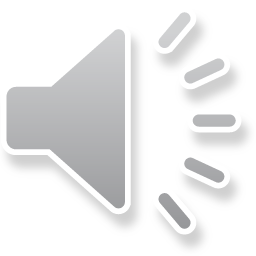 *Basic Plan = Dependents to Age 19 / Buy-Up Plan = Dependents to Age 26
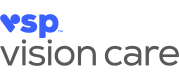 VSP Vision Plan
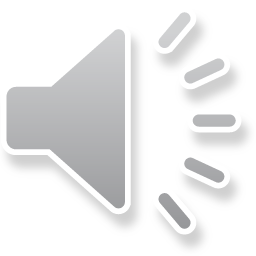 2024-25 Plan Changes
No Benefit Changes
Slight Premium Increase
Administrative Cost
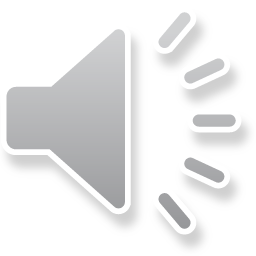 *Basic Plan = Dependents to Age 19 / Buy-Up Plan = Dependents to Age 26
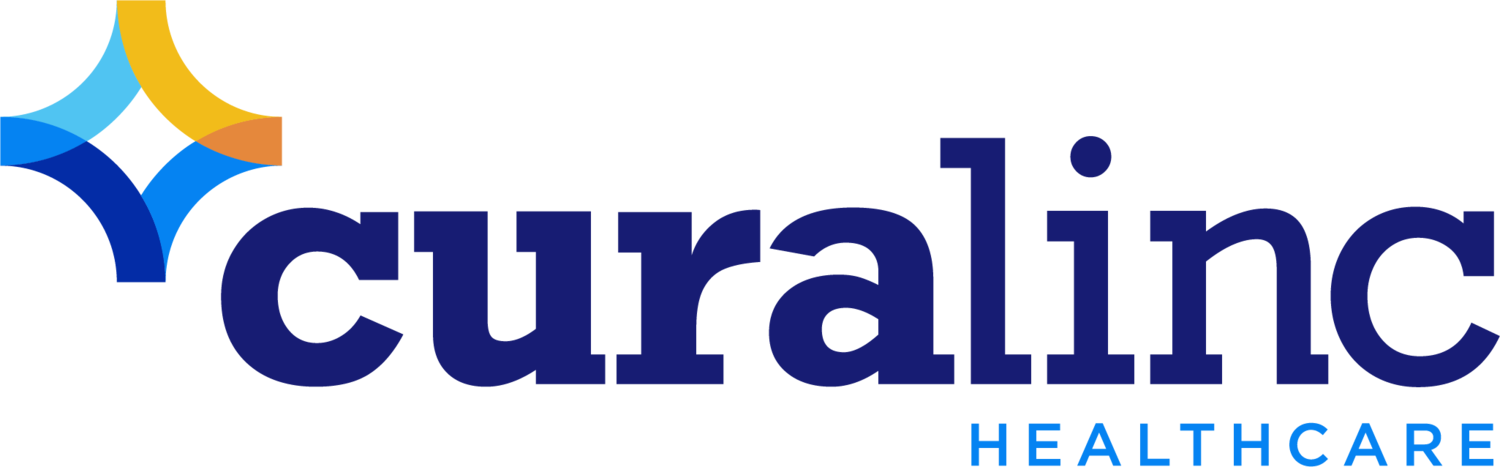 Employee Assistance Program (EAP)
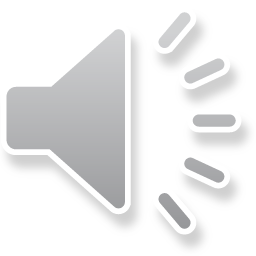 SupportLinc
6 Free Visits per “Issue” per Year
Family Assist
Legal Assist
Safe Ride
Website:  www.supportlinc.com
User Name – azmt
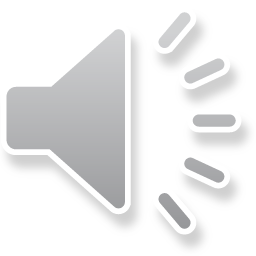 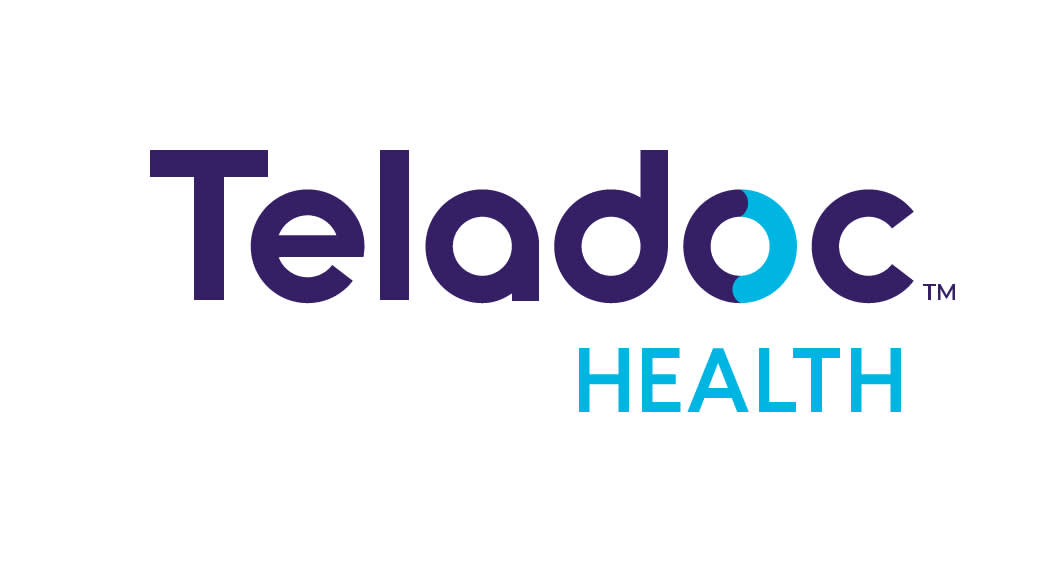 Telemedicine
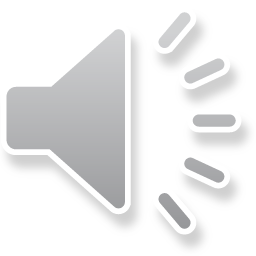 Teladoc
Telemedicine (phone or video) 24/7/365
Able to prescribe medications
General Medicine Consultation Fee
$25 Co-Pay PPO and PPO Buy-Up Plans (Applies to Deductible)
$55 Consultation Fee HDHP (Applies to Deductible and Max Out-of-Pocket)$50
Dermatology
Send up to 5 photos of areas of concern
Response within 48 hours
$85 Consultation Fee
Nutritional Coaching
Registered Dieticians
Weight Management, Diabetes, High Blood Pressure, Prenatal Dieting, Etc.
$59 Consultation Fee
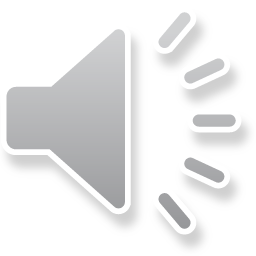 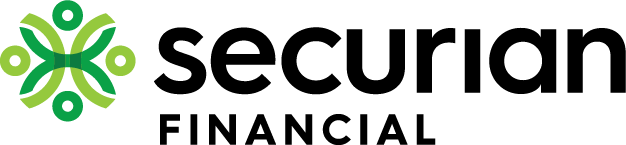 2024-25 Life Insurance
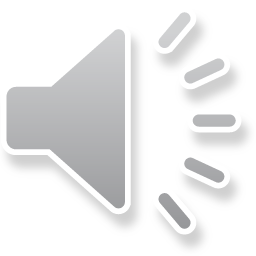 2024-25 Plan Changes
No Plan or Rate Changes
HOWEVER – please remember that if you have purchased Voluntary Life for yourself or your spouse, you may be subject to a rate increase based on your age!
Open Enrollment Opportunity-Employee Only
Increase Supplemental Life by $10,000 with no health questions
Available if you have no supplemental life or you have less than $250,000 in supplemental coverage
Update your Beneficiary
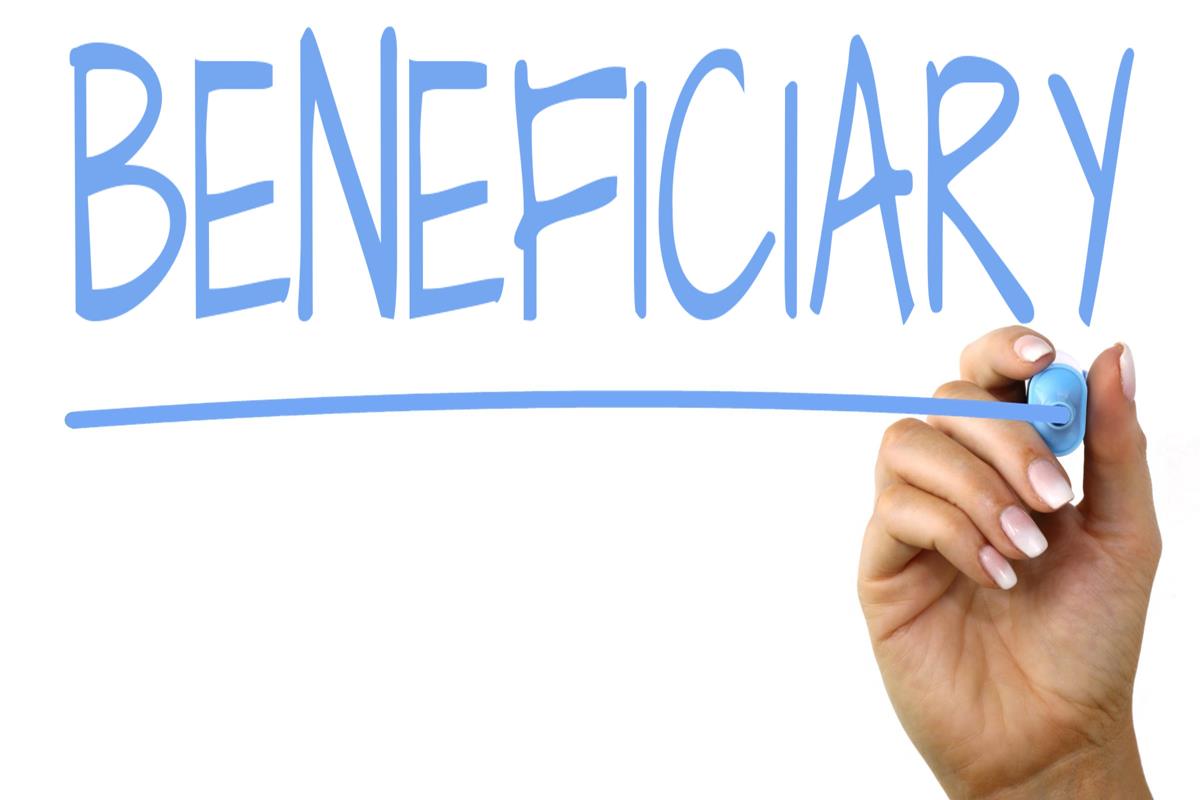 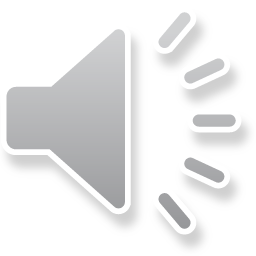 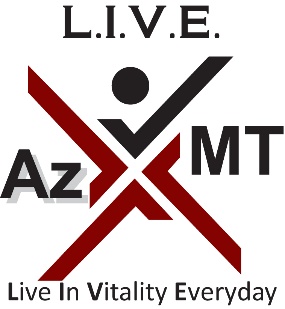 2024-25 Wellness
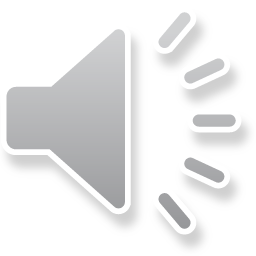 AzMT L.I.V.E.
Early Detection Through Preventive Screenings

Preventive and early detection screenings are brought onsite to provide members a convenient and timely way to protect their health. Preventive screenings and services brought onsite through the AzMT Wellness Program are covered at 100% for eligible AzMT medical plan members. On-site events include, but not limited to, the following:
Health Risk Assessment
Skin Cancer Screenings
Cardiac and Organ Screenings
Mammograms
Flu vaccinations
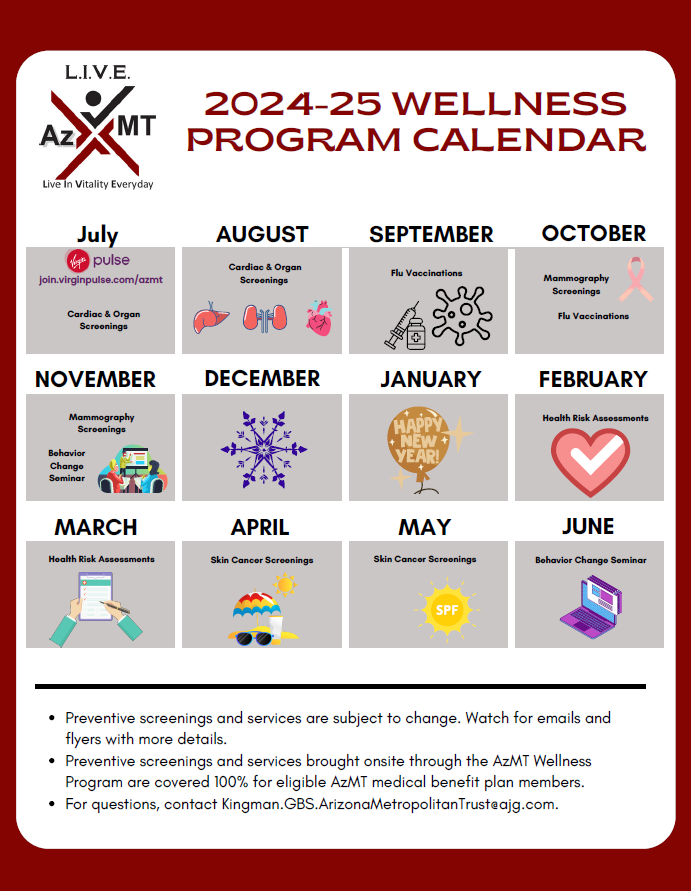 * Preventive screenings and services are subject to change. Watch for emails and flyers with more details.
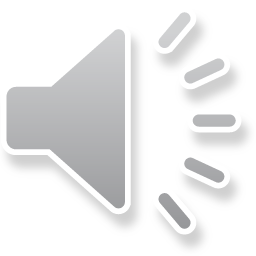 Virgin Pulse
Wellness Portal Through Virgin Pulse

Virgin Pulse is a wellness portal designed to help you track your healthy habits, create new ones, learn about health topics that are important to you, and much more! By engaging in the portal, you earn points that can be redeemed for big rewards.

Healthy Habit Tracking
Daily Cards
Health Guides
Health Journeys
Personal challenges
Team Challenges
REWARDS!
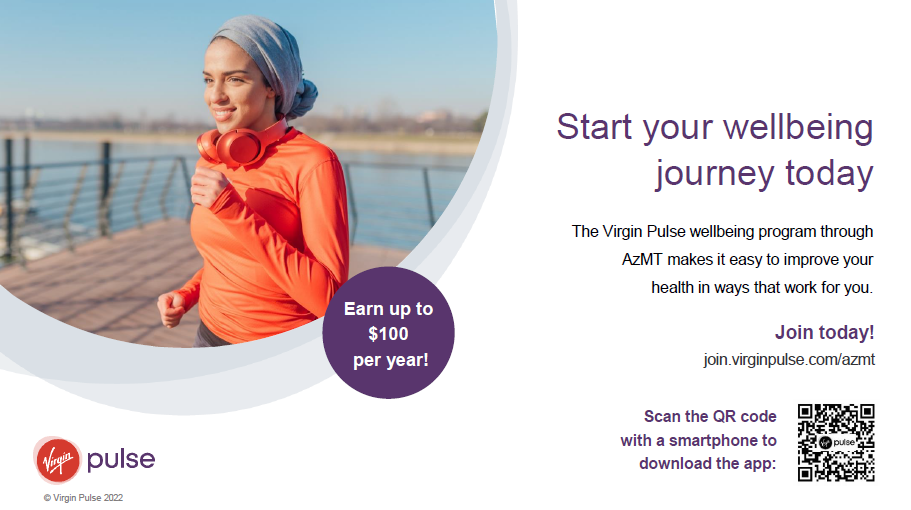 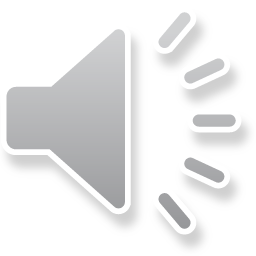 Digital Physical Therapy
Sword Health

Digital Physical Therapy
Movement is medicine. Sword uses sensor technology to deliver a physical therapy program that can be done anywhere, anytime. All the movement data is then shared with your paired physical therapist, who adapts the program based on actual performance.
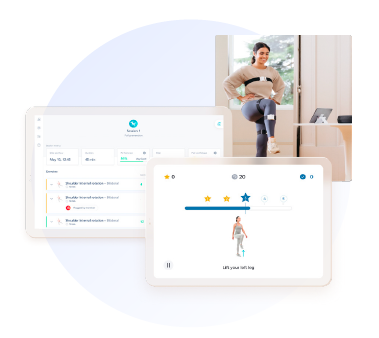 Bloom
Bloom is a new, digital pelvic-therapy solution that can help women who have suffered from urinary leaking, bowel disorders, pelvic pain, and more. Bloom can be for women in all stages of life including pregnancy, postpartum and menopause.
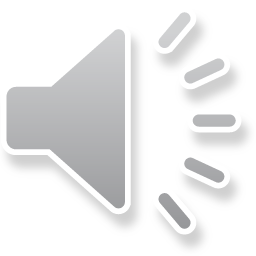 Stay Informed
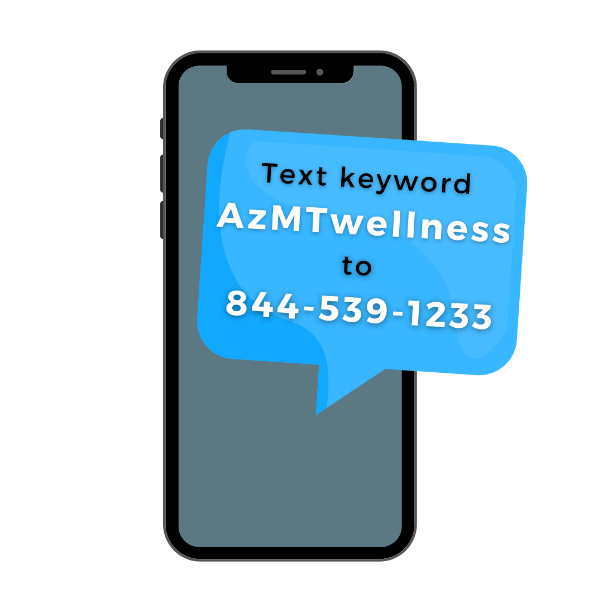 Monthly Wellness Newsletter

Each month AzMT offers a free digital wellness newsletter that includes health information and upcoming events in the L.I.V.E. wellness program. 

Opt-in to the newsletter by scanning the QR code. 
Members can sign up with the email of their choice.
Text Message Notifications

Text messages are sent out as reminders for upcoming on-site screenings and services. Text AzMTwellness to 844-539-1233 to opt in!
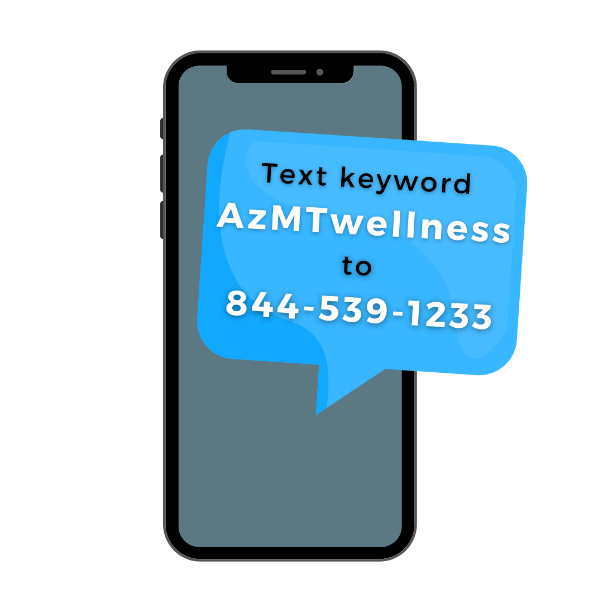 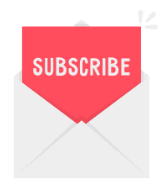 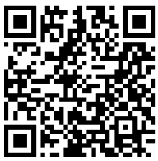 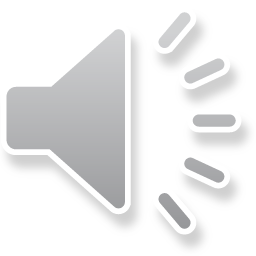 What’s Next
No Action Required UNLESS…
You wish to make changes to current elections
New ID Cards for HDHP
Summary Plan Documents (SPDs) and Summaries of Benefits & Coverage (SBCs) – Will be Mailed

ALL CHANGES NEED TO BE SUBMITTED TO HUMAN RESOURCES BY 5:00PM ON MAY 06, 2024
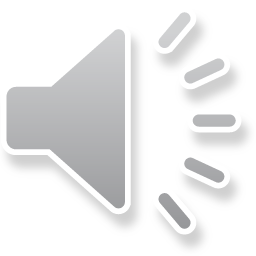 Questions?
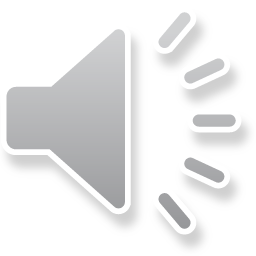